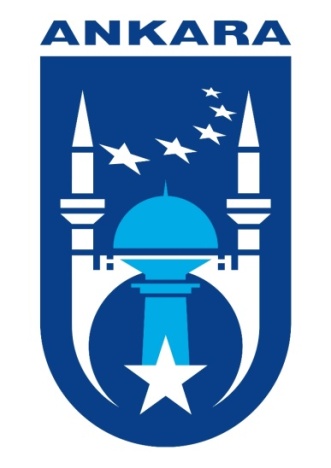 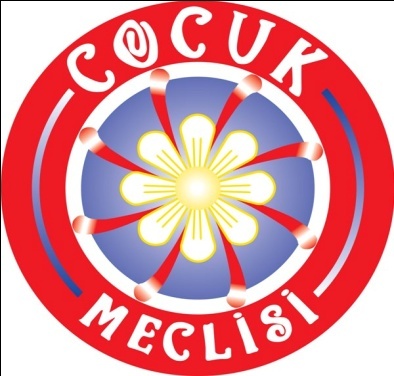 ÇOCUK VE MEDYA
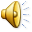 03 Mart 2016 
Ankara
MİNİ ANKET
9-14 YAŞ ARASI 
75 ÇOCUK MECLİS ÜYESİNE 
BİR GÜNDE MEDYA ARAÇLARIYLA 
NE KADAR ZAMAN GEÇİRDİKLERİNİ SORDUK :
ÇOCUKLARIN GÖZÜNDEN
 
“MEDYA ve 
ÇOCUK”
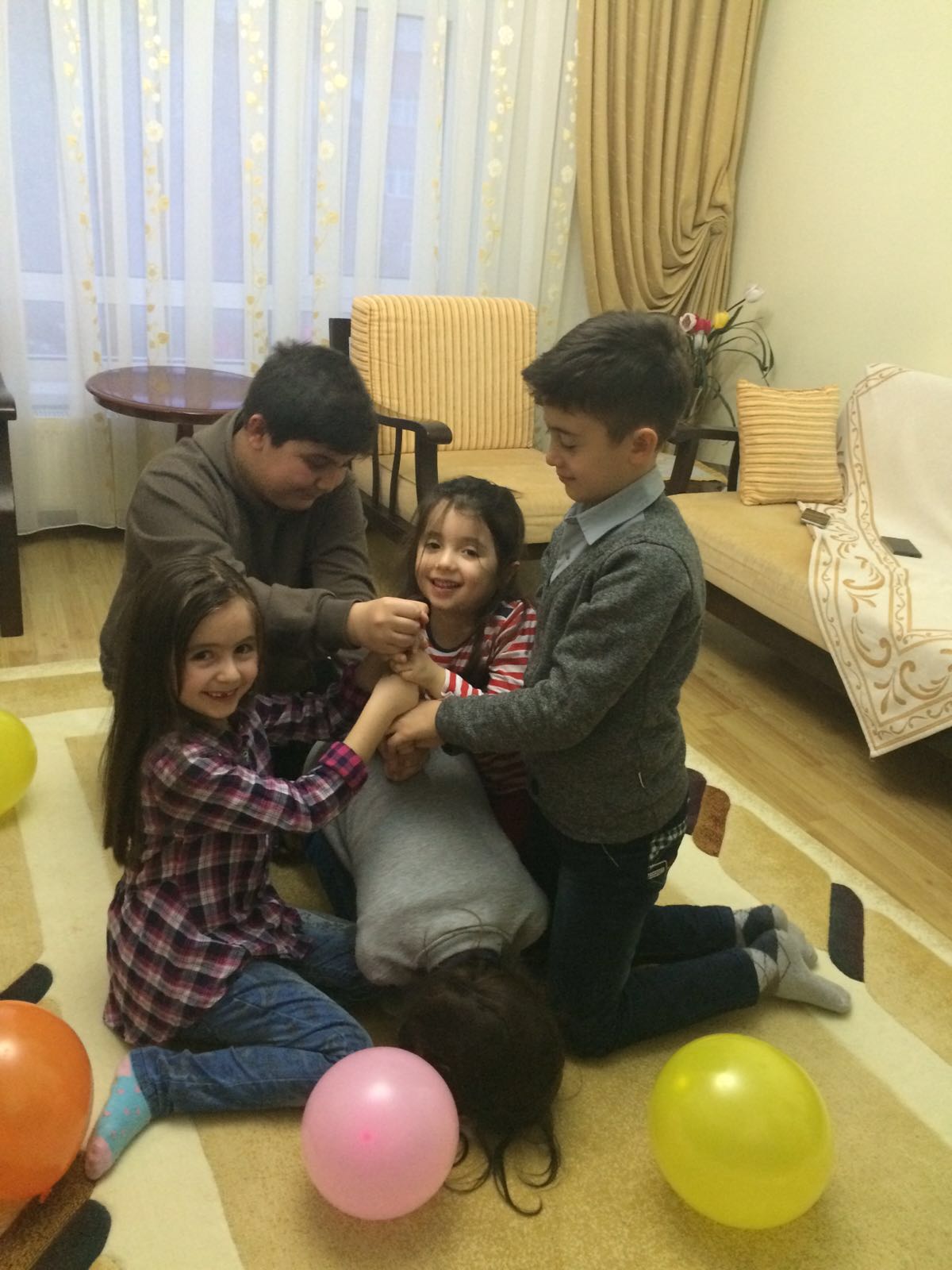 birarada  - yalnız
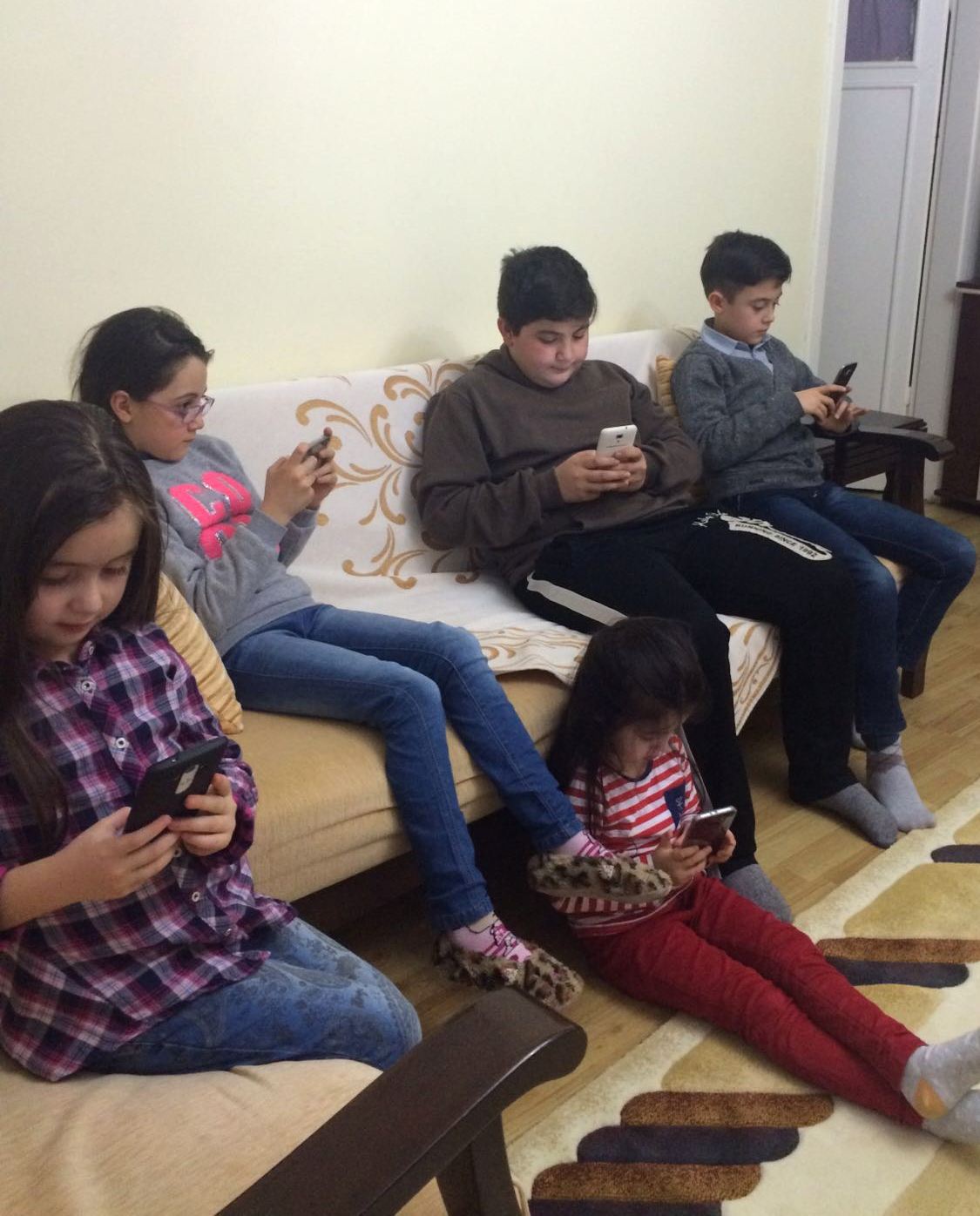 TAHA  AKKURT
Bir elde cep telefonu, karsıda televizyon: bakıyoruz
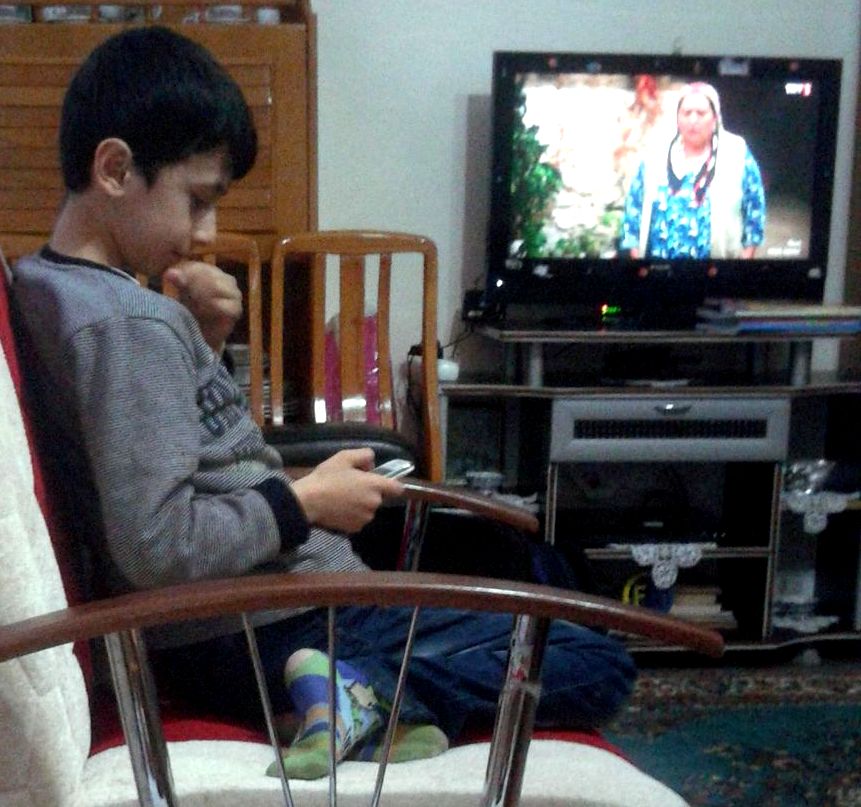 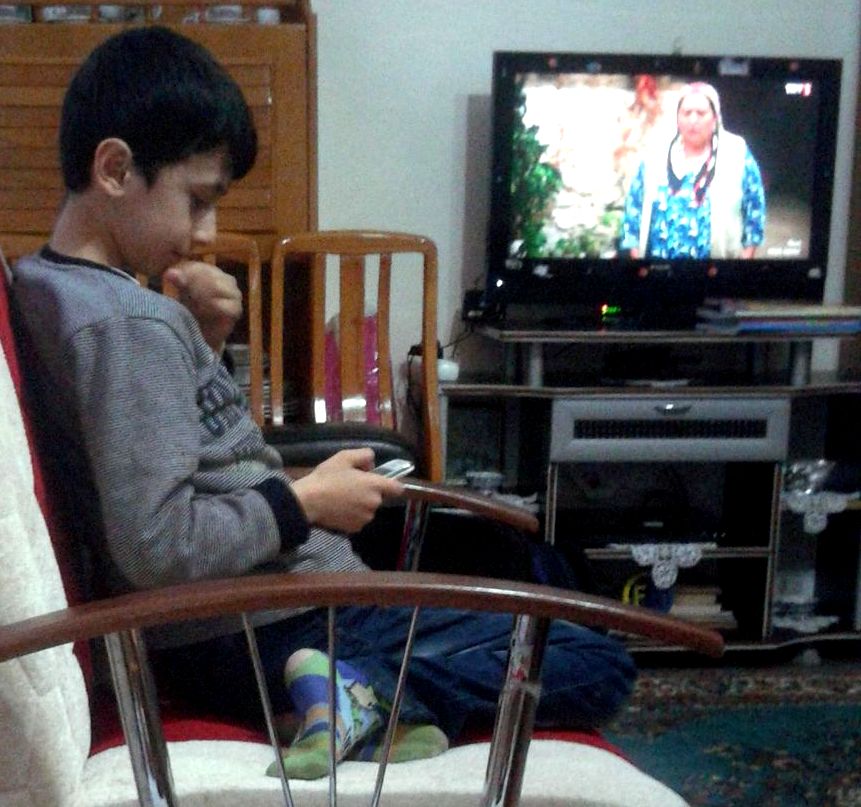 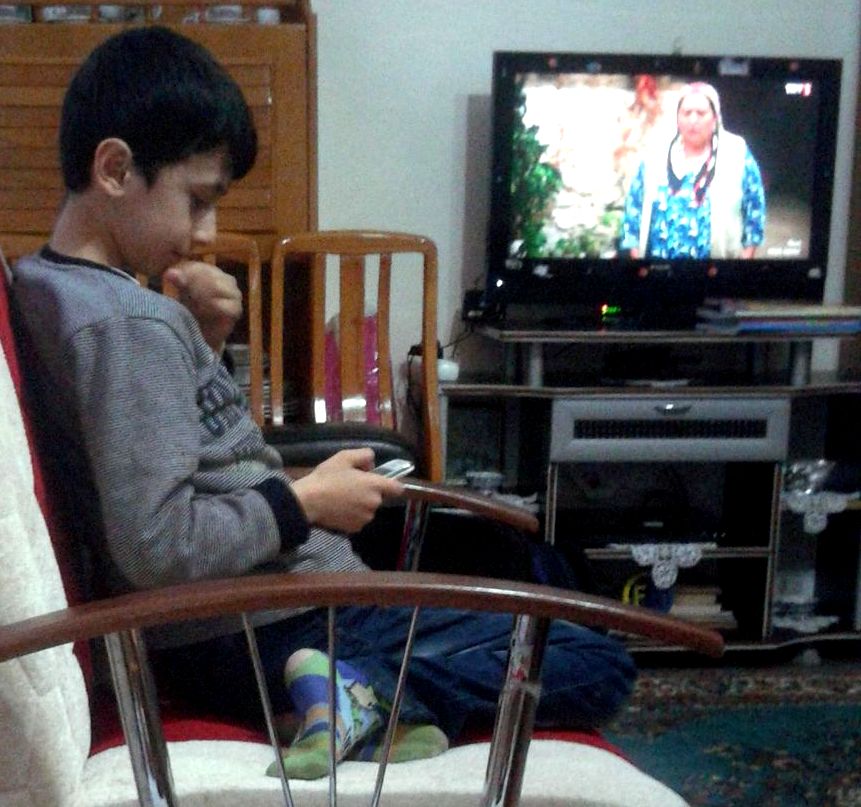 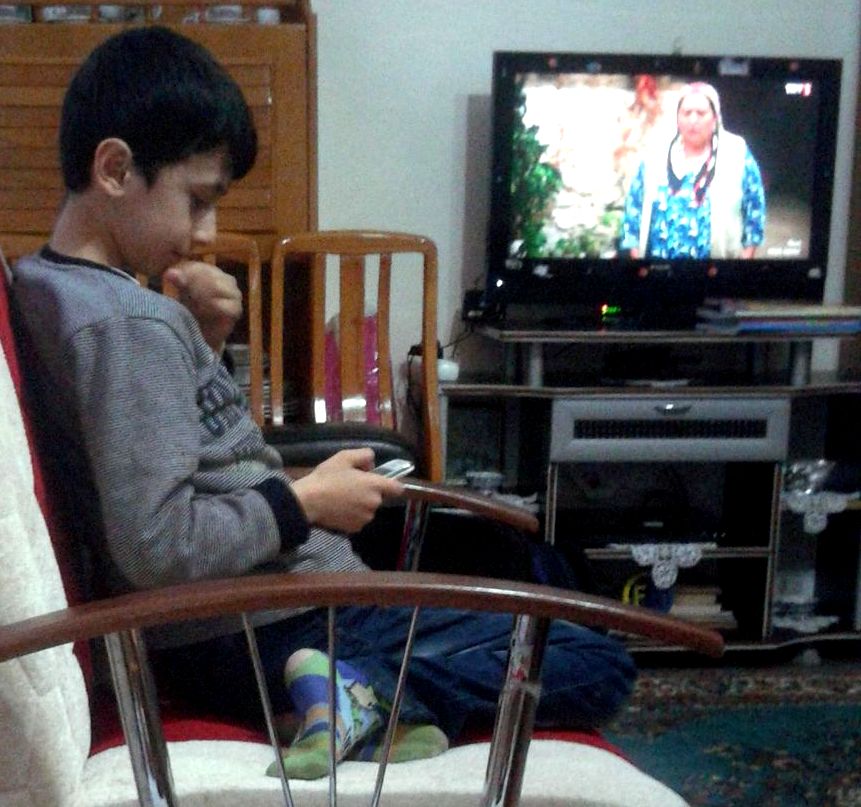 Kaan  TUVANÇ
gelecegimin kumandası   elimde mi ?
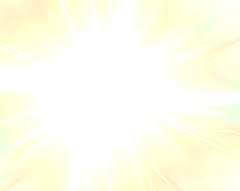 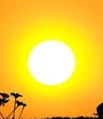 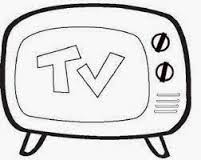 Elif Betül YILMAZ
Esat ÇEKİNMEZ
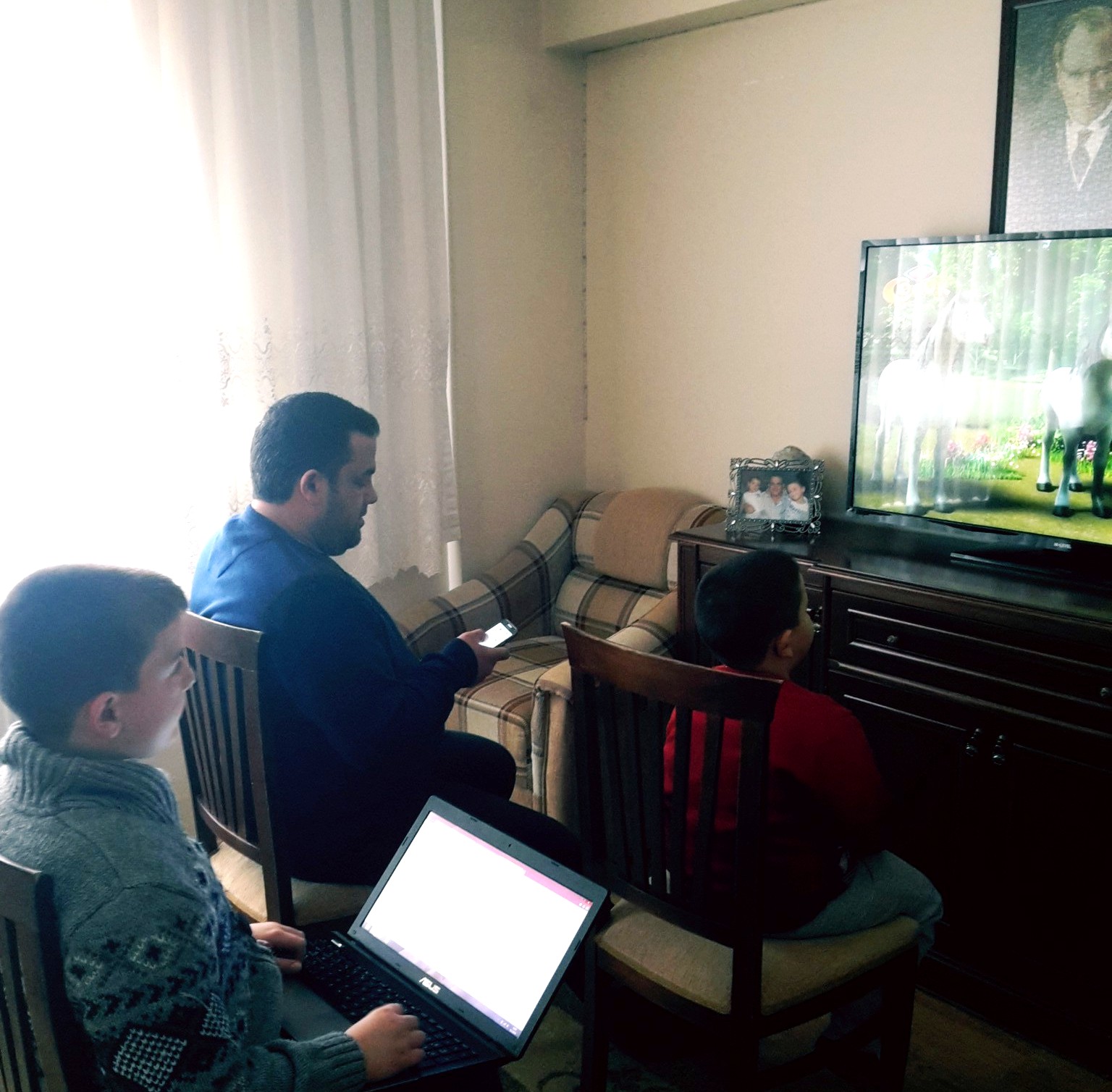 ÜÇÜ BİRARADA

Uğur VAROL
“Sen de mi?”Burak Fatih ÖZEN
UYUŞUK BEYİNLER
Melda CANYURT
Esma UYSAL - ÖZGÜRLÜK
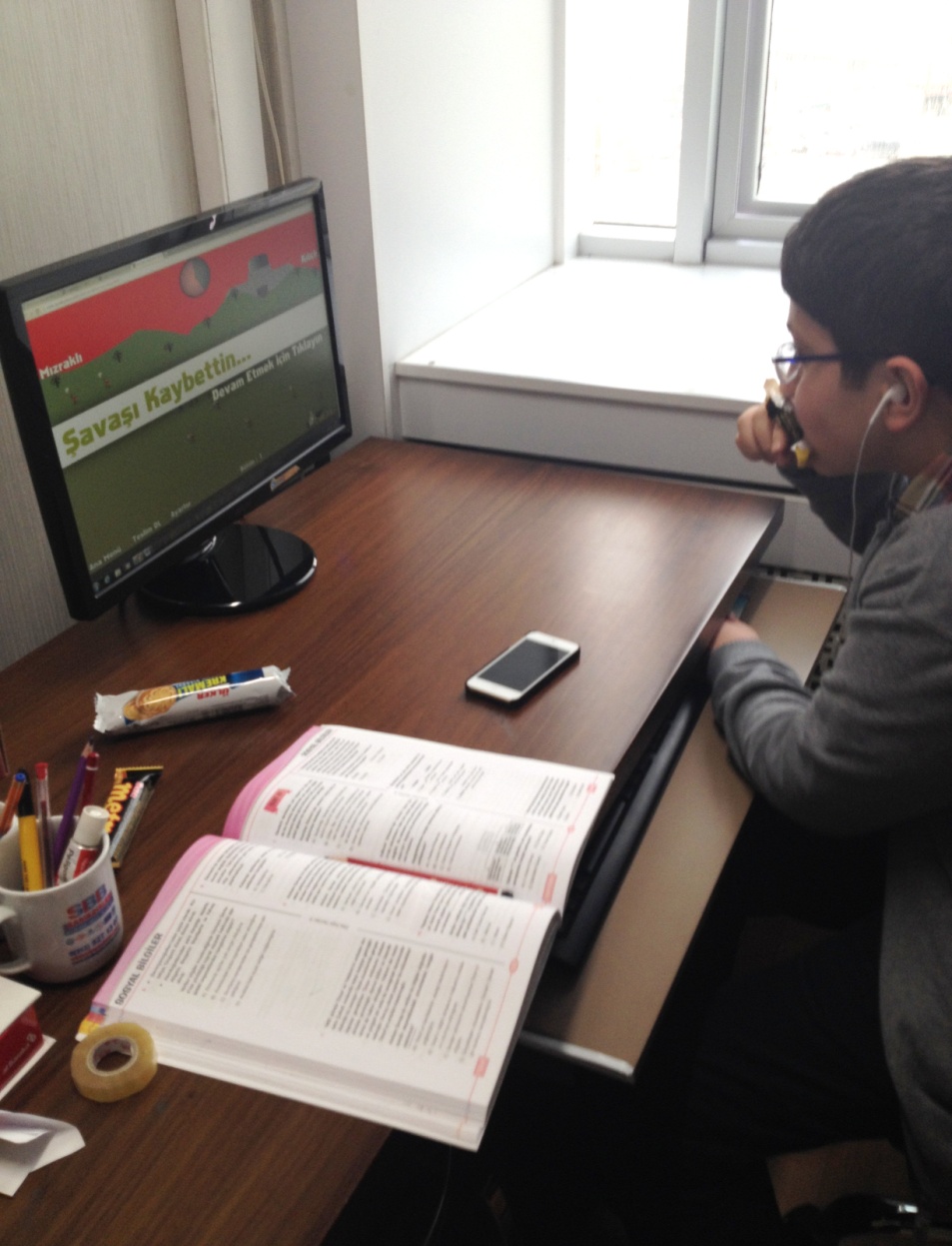 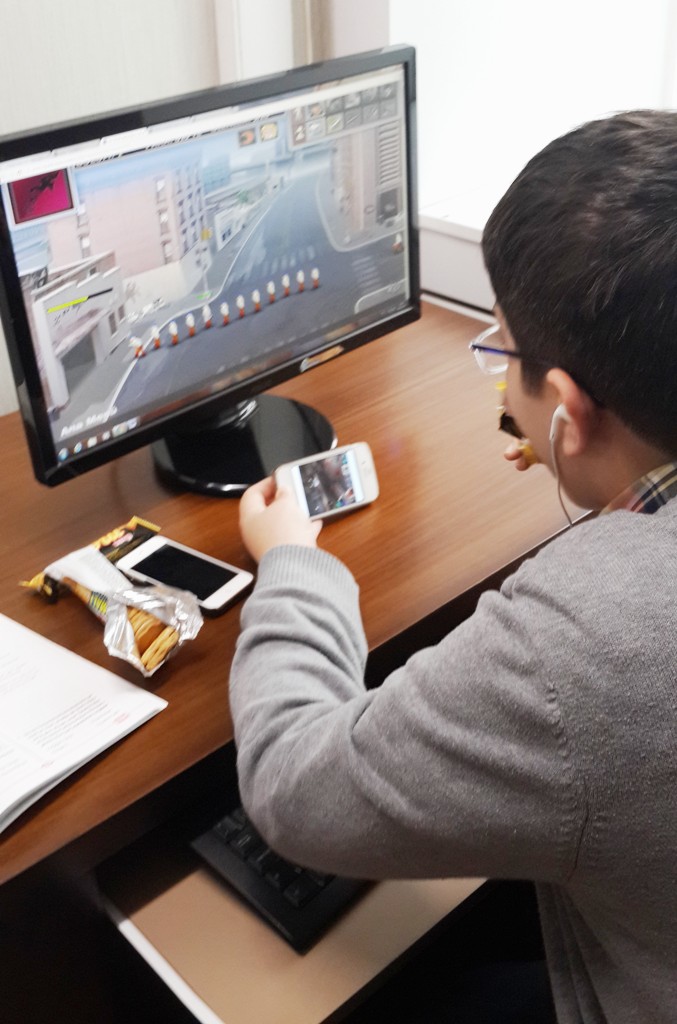 Bagımlılık mı ? 
  Eyüp Mithat AÇIKGÖZ
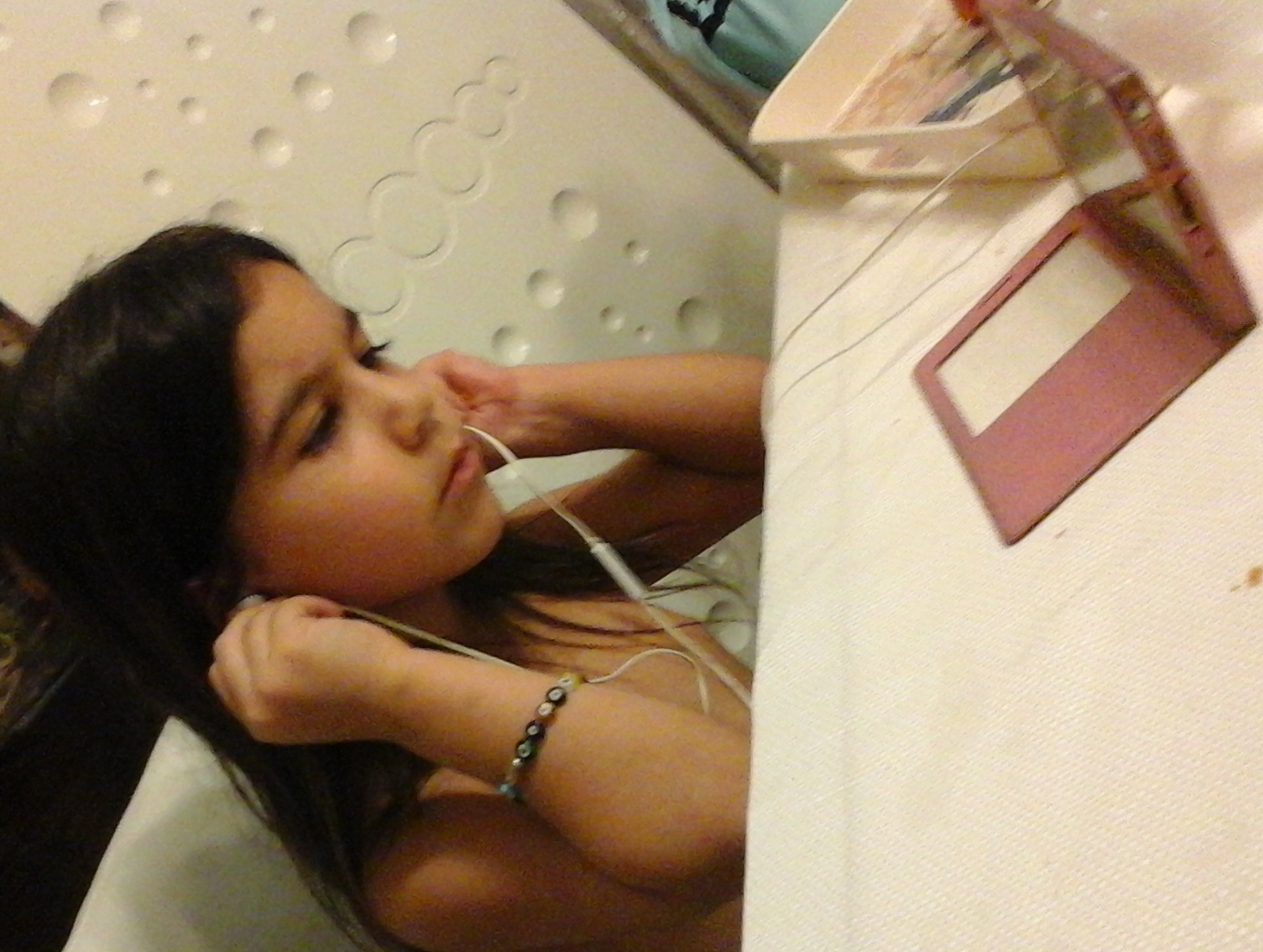 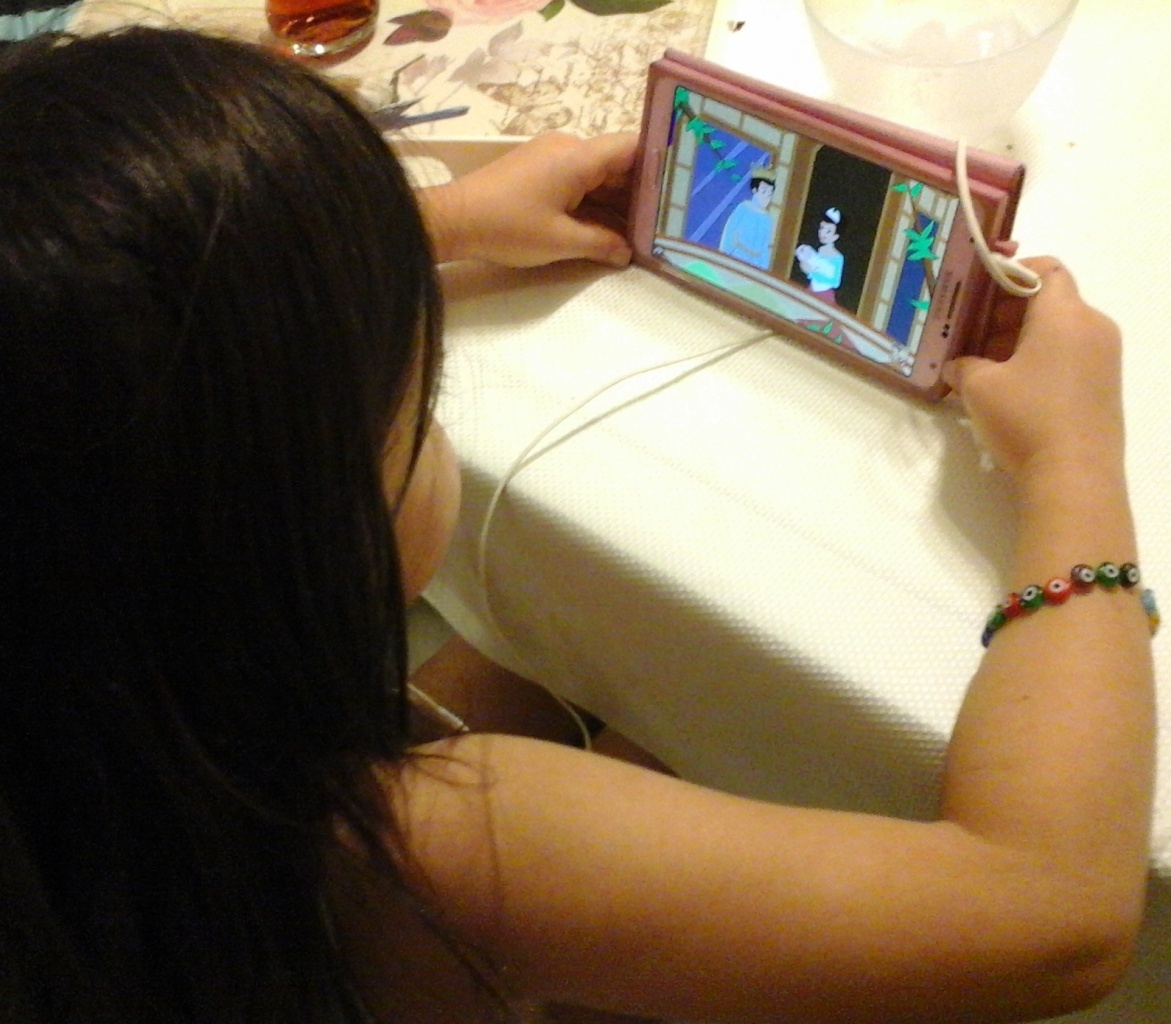 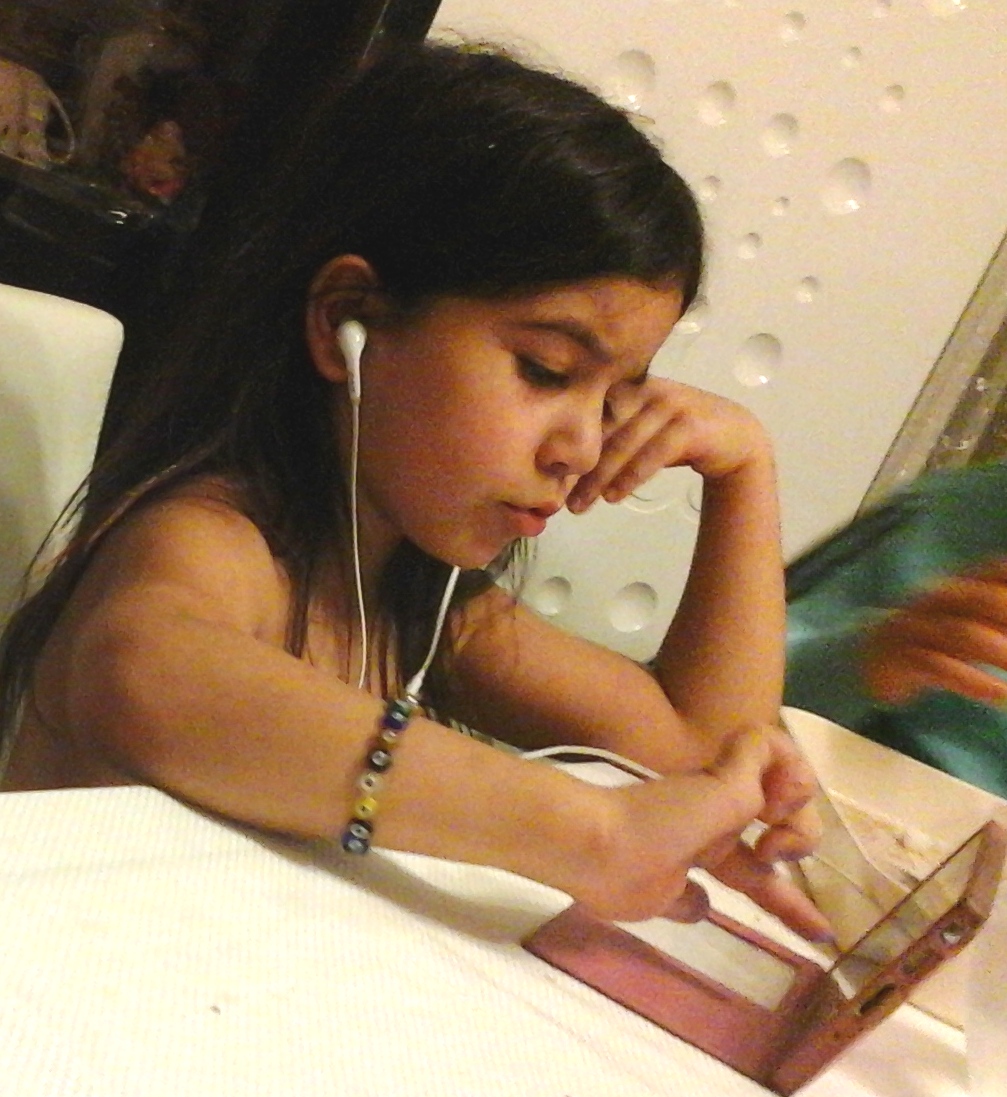 Beni  rahatsız etmeyin !!!
Oğlum tv’yi kapat artık, yemek yiyeceğiz
Bananeee,  televizyon seyrediceeemm
Büşranur ÖZKAN
Bak, yine bilgisayar başında uyuyakalmış…
ERDEM ÖZGELEN
Ay OĞLUM,  ÇOK ÇALIŞIYOR
Anneee İşim vaaarrr
Bir mesajınız var
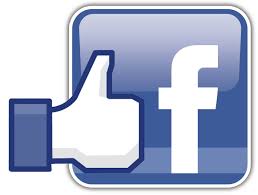 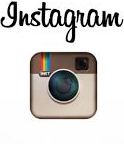 Elif’le konuşuyorum..
Oyun da tüm heyecanıyla devam ediyor
Fatmanur Damla ŞENTÜRK
Ama, spor da yapmalı.
Çocuklar medyayı sevmeli,
Çocuklar için de tv haberleri olmalıdır
Medya araclarını çok  da fazla kullanmamalıdır.
Yusuf CİHAN
Burak Fatih ÖZEN
ENGELSİZ GÖRÜŞ
Çizim:
Büşra ERDOGAN
Berza Can KÜTÜK
Ayy,  annemden izin alsam da denize gitsem. Hem aksiyon yaşarım, hem de  köpek balığının içinden, yuttuğu adamı bile kurtarırım!!!
Esin ÇALIsKAN
Boşa vakit harcadığımız bilgisayaralar…
Beynimizi yıkayan televizyonlar,
Oysa, geleceğimiz için çalışmamız, vaktimizi daha iyi değerlendirmemiz gerekmez mi?
Fatma Zehra AYAKLI
EKRANIN DEĞİL, GELECEĞİMİZİN KUMANDASI OLSUN ELİMİZDE
Ayşe Dila KARAKAYA
MEDYA ESARETİ
FACEBOOK diye bir şey var. Bak ta gör!
Oo Tırmır, yanındaki bu güzel de kim ?
Mesela, Ufuk’un  yeni arkadaşının adı da BANKUŞ !
Hımm, demek FACEBOOK ‘tan bakmak gerek, öyle mi ?
Yook Öyle kolay değil !!!
FACE’den beğeneceksin, YouTube’dan izleyeceksin, TWEETER’dan da yorum atacaksın.!!!
Ayşe Dila KARAKAYA
Medyadan sorumlu sayın büyüklerimiz,
“Yasadıgımız dünyaya bizim gözümüzden de bakmalısınız”!.

 Alparslan TANRIVERDİ
ÇOCUK DOSTU 
bir MEDYA, 
“HAYAL “ OLMAMALI !!
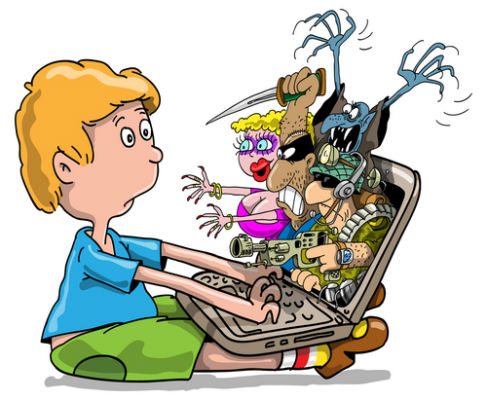 TEŞEKKÜRLER
